Día de los Muertos
Día de los Muertos
Celebrated in Mexico on November 1st & 2nd
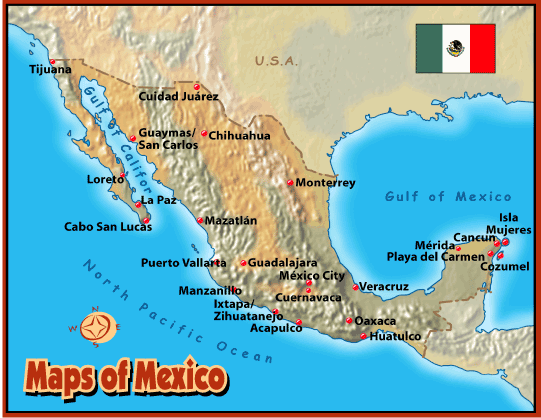 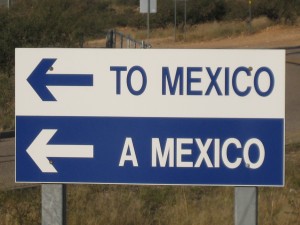 Día de los Muertos
People make lots of special foods!
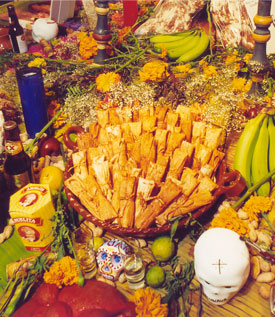 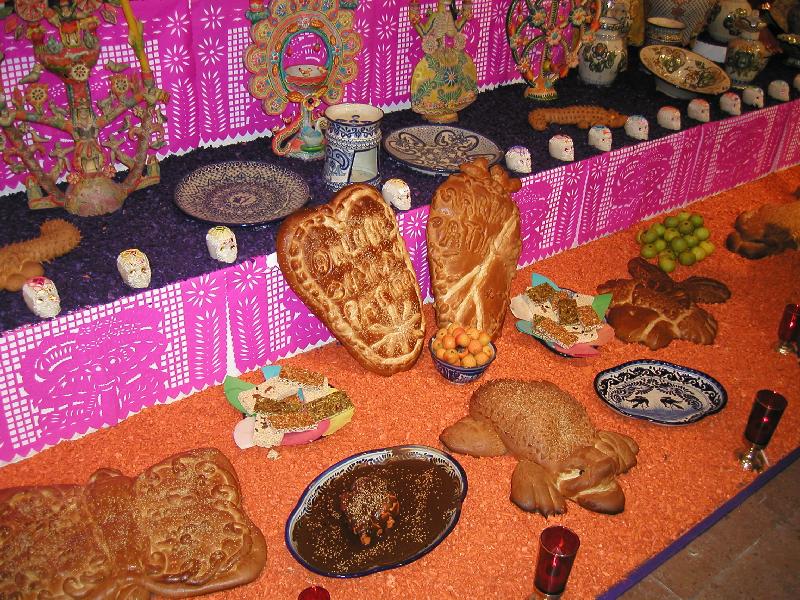 Día de los Muertos
Skull cookies are very popular
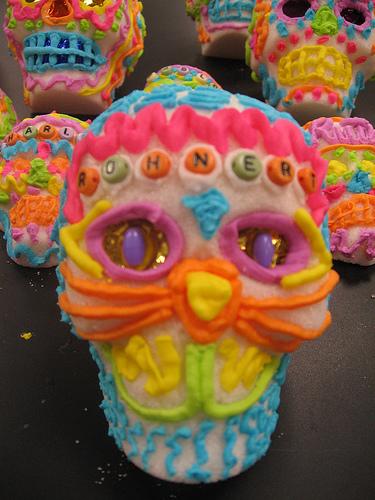 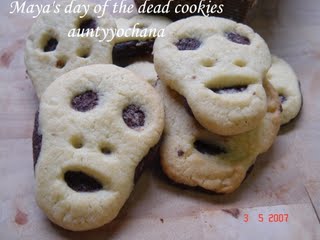 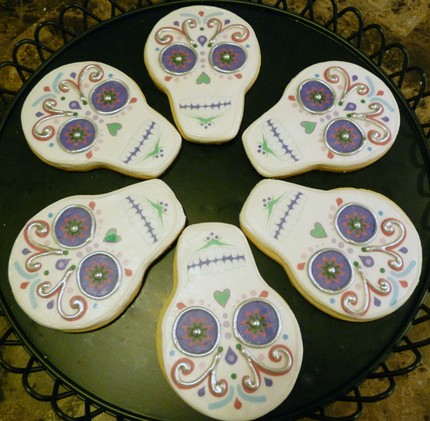 Día de los Muertos
Pan de Muerto is a special bread…. It is very popular as well
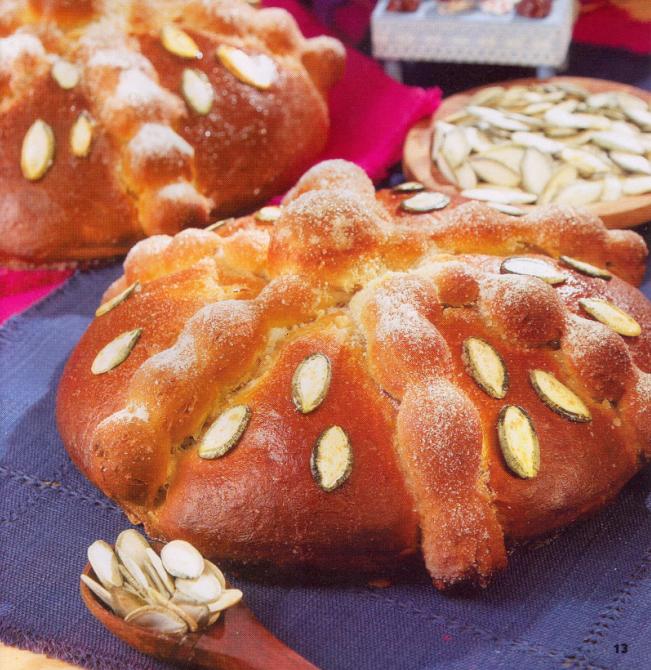 Calaveras…
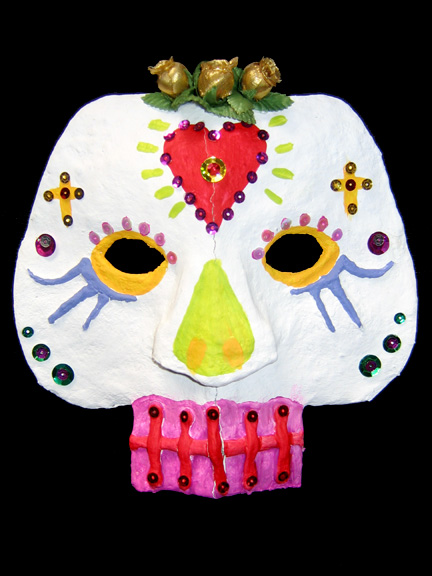 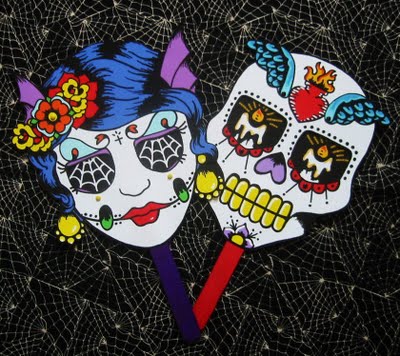 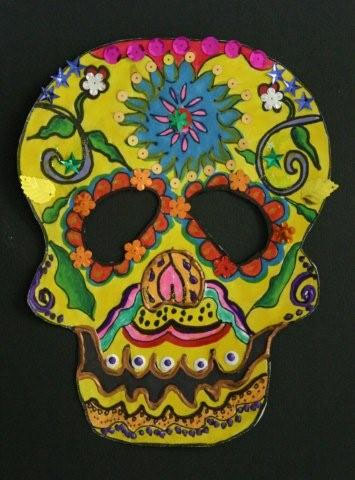 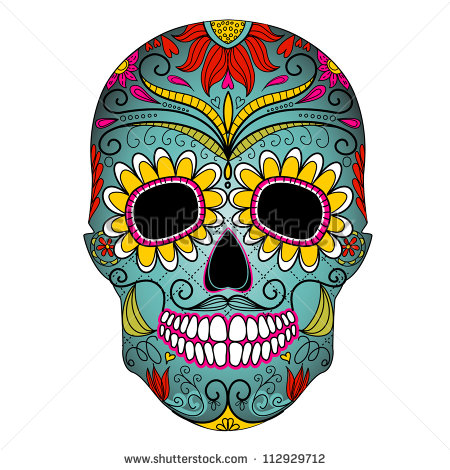 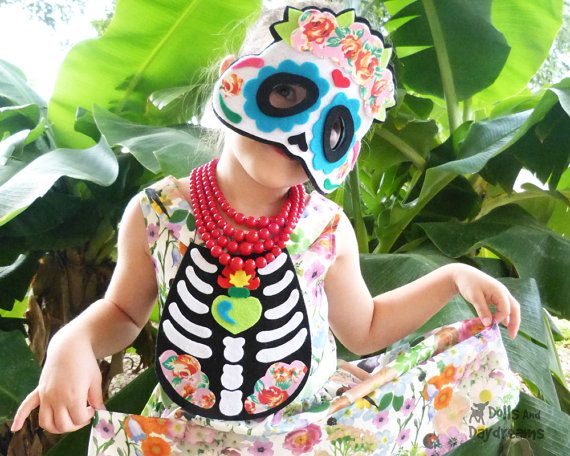 Calaveras
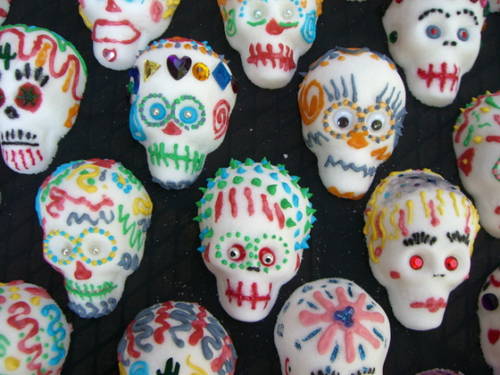 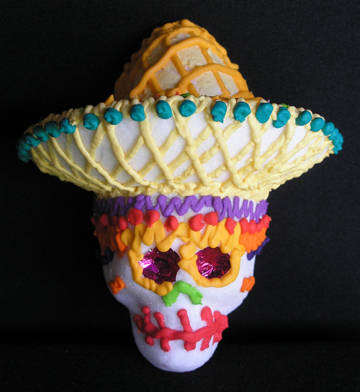 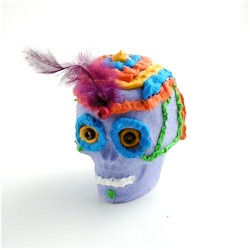 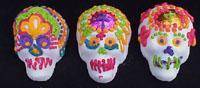